Veltis®: Innovative albumin based technology for half-life extension and optimization of Biotherapeutics
Dr Mikael Bjerg Caspersen
   Industrial Biotechnology Conference – August 10th 2015
10
11
12
13
14
15
0
1
2
3
4
5
6
7
8
9
16
Innovative technology enabling you to rethink your therapeutic window
Veltis® is an albumin-based drug delivery technology that improves drug efficacy and patient compliance based upon the natural transportation properties of albumin
Control dose frequency and quantity to achieve optimal tolerability and efficacy using engineered human albumin
Approved in GSK’s Eperzan*/ Tanzeum™** 
Veltis® delivers outstanding performance from the albumin experts
Science & know-how
Regulatory & technical support
Credible route to commercial manufacture
Long life IPRs
Maximum desired dose
Toxic levels 
side effects
Minimum effective dose
Blood concentration
Effective Dose
Ineffective Dose
Days
Clinically proven
Allows you to optimize your peptide or protein
Dose size
Dose frequency
*EU Approval in March 2014, **FDA Approval in April 2014
ALBUMIN: a natural drug delivery platform
Physical properties
Single polypeptide chain
Very soluble
Flexible
Stable to adverse pH and temperature conditions
Biochemical properties
Very abundant 
Highly disulphide bridged
Single free thiol
Long circulatory half-life
Biopharmaceutical properties
Long history of safe use
Low intrinsic activity
Recombinant versions available
Fusions and conjugates approved, safe and well tolerated
Low immunogenicity
Inherent tumour accumulation
C-terminus
Cys34
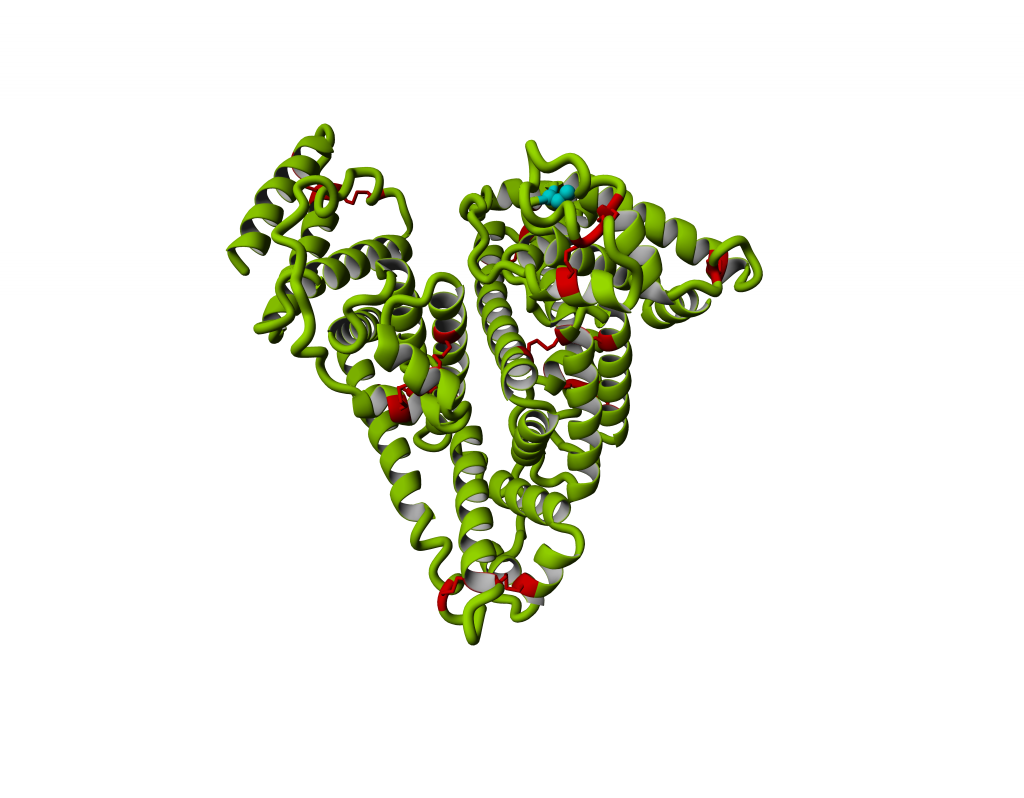 DI
DIII
N-terminus
DII
Figure 1. Biochemical and biophysical properties of albumin for drug delivery. Albumin’s inherent physical, biochemical and biopharmaceutical properties collectively ensure albumin is an excellent drug delivery platform.  The 17 disulphide bonds are indicated in red while the free thiol at Cys34 within DI is shown in turquoise.
D. Sleep. Albumin and its application in drug delivery (2015) Expert Opin Drug Deliv. Vol. 12, Pages 793-812
ALBUMIN IS Rescued from degradation by the FcRn RECEPTOR
Human albumin has a naturally long plasma half-life ~19 days due to: 
Size - retained by kidney/glomerulus  
FcRn (neonatal Fc receptor) recycling: pH-dependent recycling “rescues” albumin from degradation and prolongs half-life
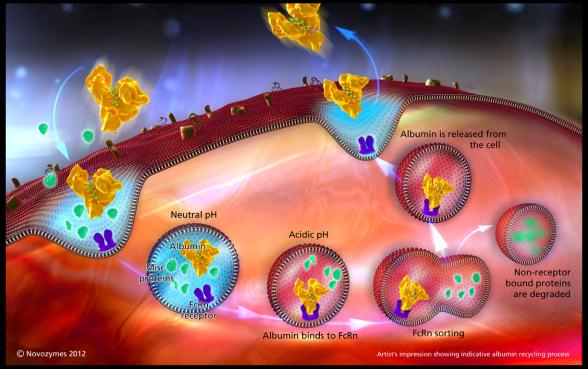 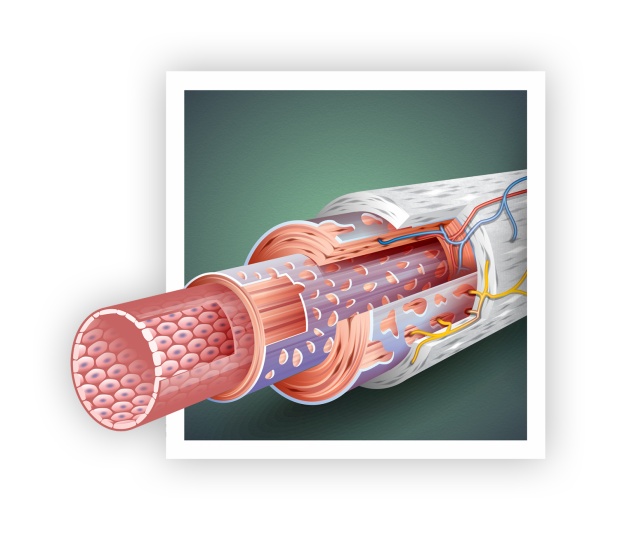 Veltis® technology pipeline
Eperzan/
Tanzeum™
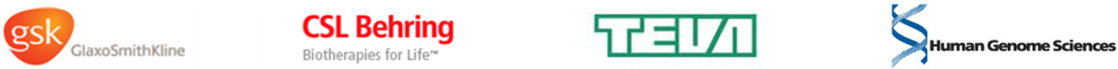 Diabetes
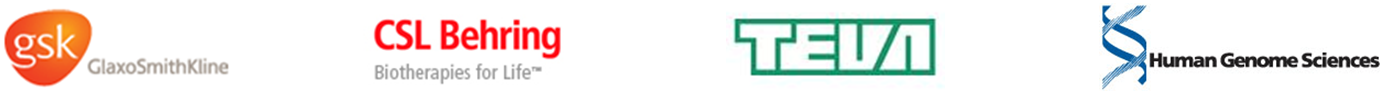 CSL654
Hemophilia B
TV-1106
Growth hormone deficiency
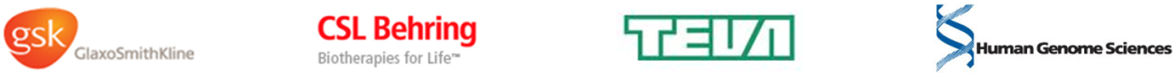 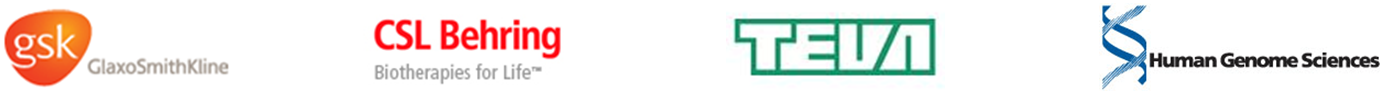 Hemophilia A & B
CSL689
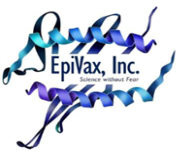 Tregitopes
Large Pharma
Not disclosed
Native sequence albumin
Engineered albumins
Why Engineer Human Albumin?
Illustrative PK curves
The half-life of albumin fusions and conjugates are typically lower than that of albumin alone

Final drug product can be cleared through either the albumin or the drug component 

Improved control over the final half-life of albumin fusion or conjugate to achieve once-weekly, once two-weekly or once-monthly peptide or protein drug dosing

Define therapeutic dosing window by balancing dose size and frequency to achieve optimum efficacy and tolerability
Albumin
Serum Concentration
Albumin
+drug
Free Drug
Time
How to achieve control
Decreased affinity
Receptor affinity can be tuned up or down
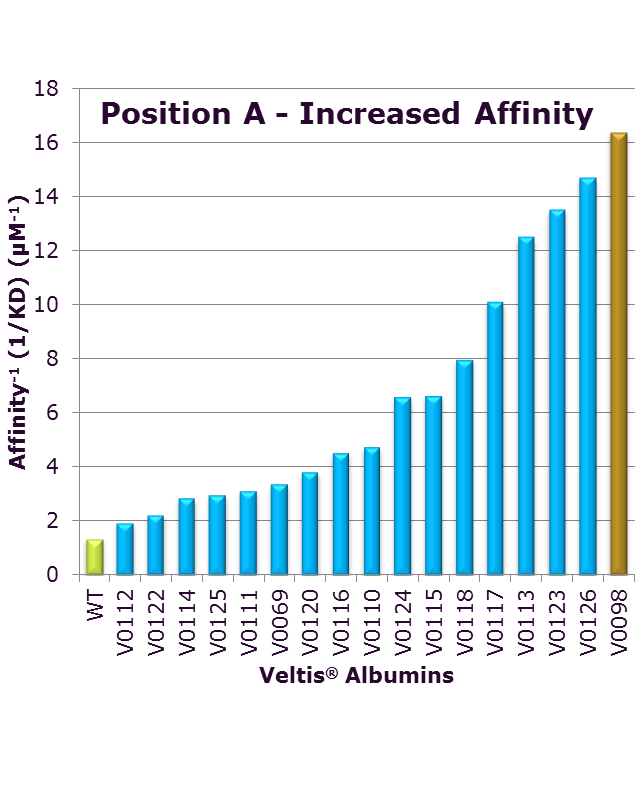 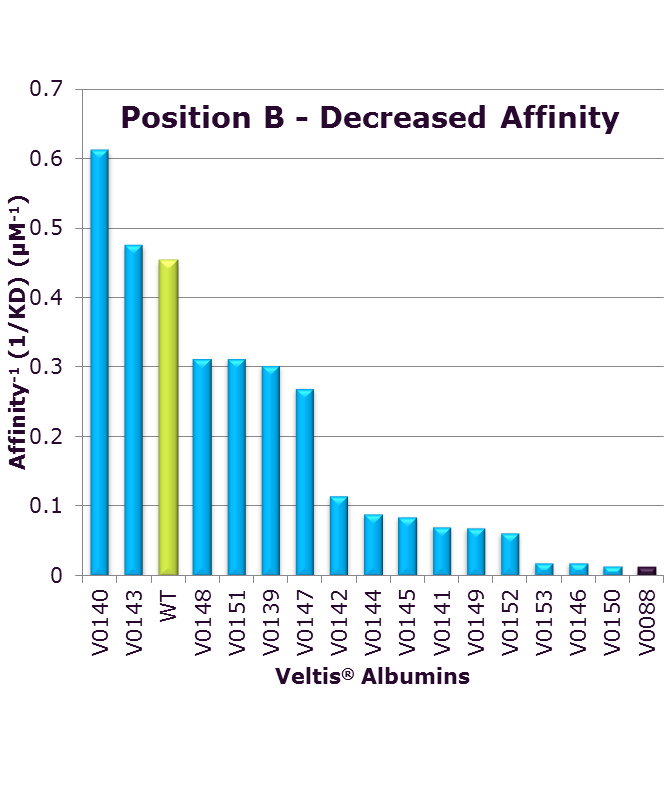 Increased affinity
NS
NS
Engineering the albumin-FcRn interaction for Enhanced pharmacokinetics
Relative hFcRn affinity compared to native sequence albumin
Albumins have been engineered for increased and decreased binding affinity to the human FcRn receptor

Variants selected for enhanced binding at endosomal pH and no significant binding at neutral pH
FcRn binding affinity can be both increased and decreased in a pH dependent manner
Variants contain between 1-5 amino acid substitutions
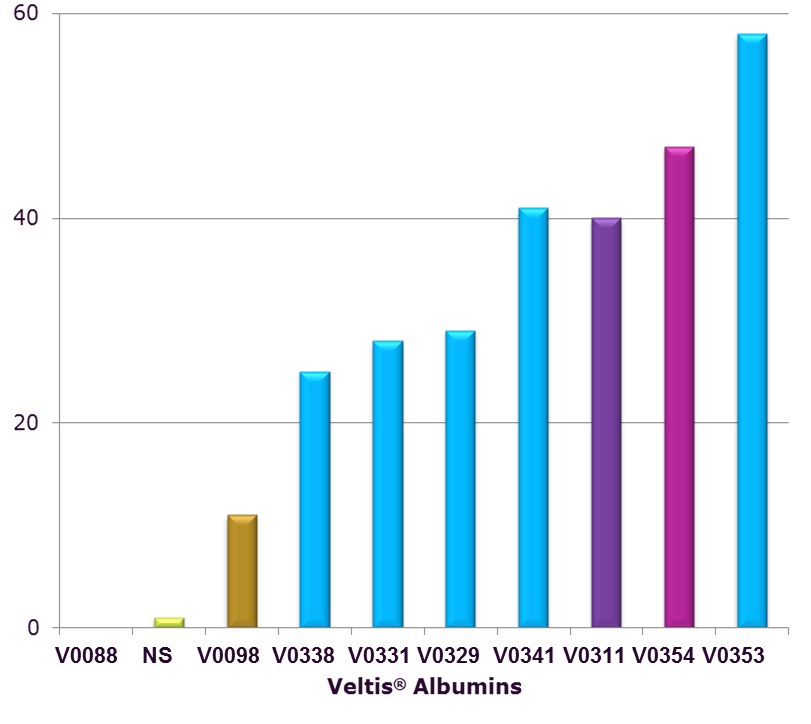 TRANSLATING FcRn BINDING TO IN VIVO Pharmacokinetics
How does Veltis® technology behave in common animal species?
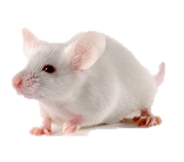 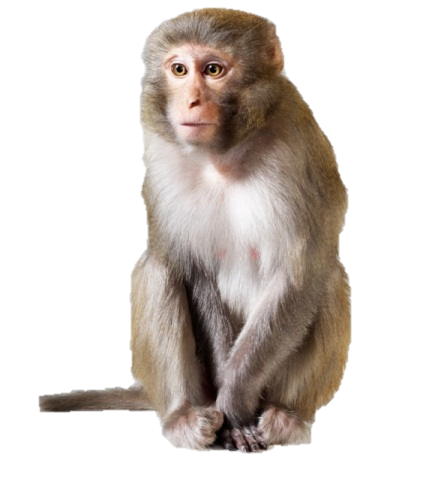 WT Mice and Tg Mice
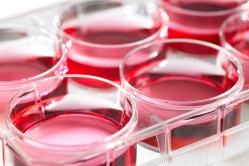 Macaque
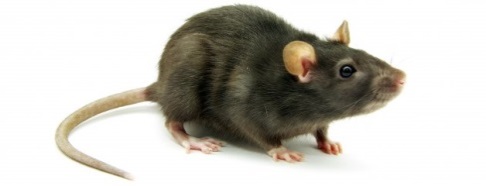 Endothelial cell-based rescue assay
In vitro receptor binding (SPR/Biacore)
RODENT PK STUDIES 
– NOT AS SIMPLE AS YOU MIGHT THINK
Human albumin has a short half-life in rats
Animal FcRn affinities
Implications for PK and transgenic animals
Explained by cross-species FcRn binding properties

Human albumin binds very poorly to FcRn from rodents
Human albumin compounds will be out-competed by MSA in WT mice and hFcRn transgenic mice (Roopenian)
Andersen et al. (2010) J. Biol. Chem. 285(7):4826-36
FcRn Binding Translates to PK modification in wild type MICE
V0098 - Improved FcRn binding variant
Half-life extension (31 h)
Increase in AUC
Reduced clearance
Increased FcRn rescue
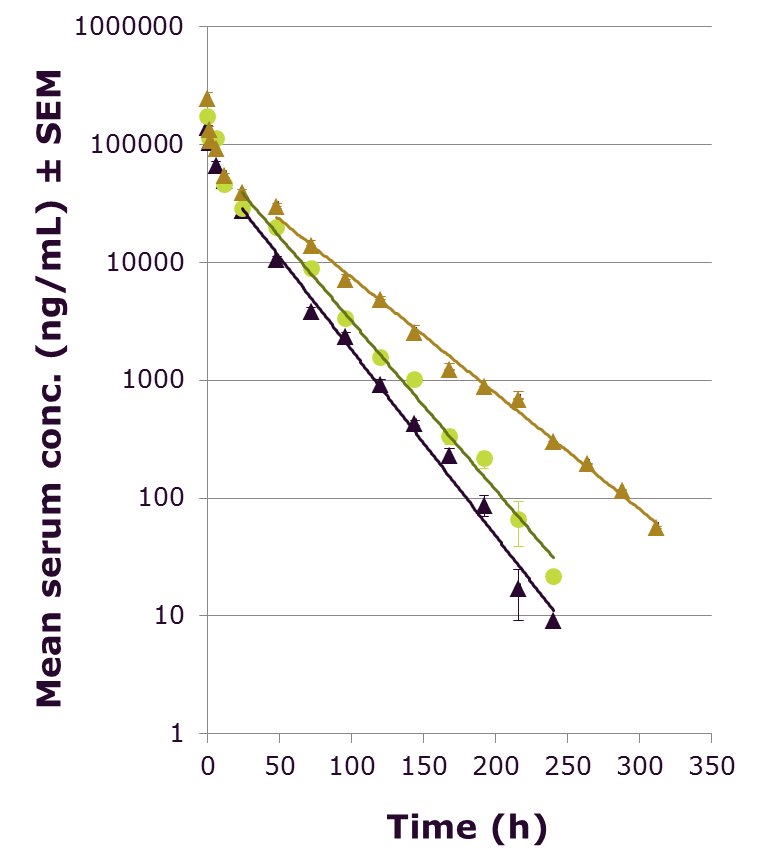 V0098 - T½ 31 h
V0088 -Reduced FcRn binding variant
Shorter half-life (19 h)
Decrease in AUC
Increased clearance
Reduced FcRn rescue
V0088 – T½ 19 h
NS - T½ 21 h
Animal model: WT NMRI mice; single bolus intravenous administration; 10mg/kg
Engineered albumins achieve more than a doubling of half-life in a primate model
The prolongation in half-life is a result of a reduced clearance, increased mean residence time (MRT) and increased AUC
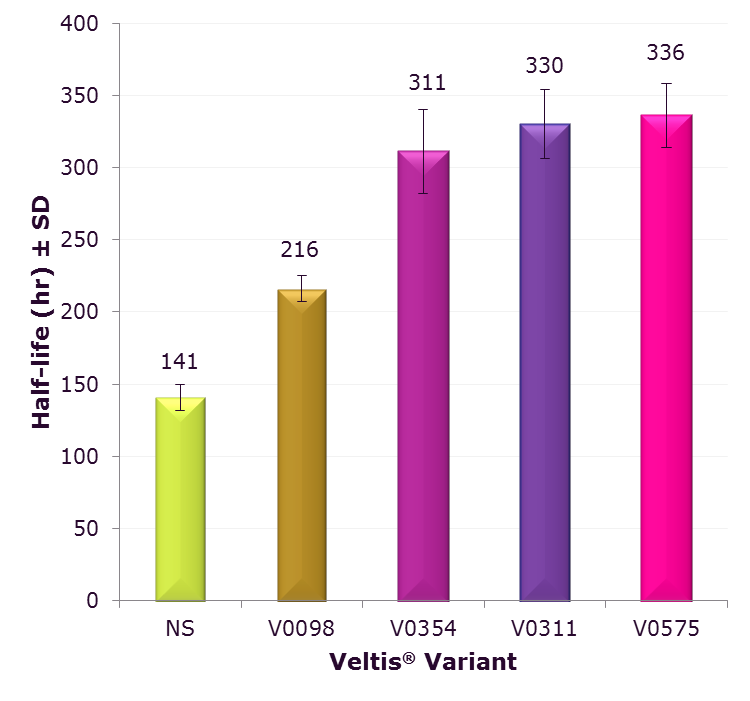 Doubling of half-life in primates opens the door to monthly dosing of therapeutic peptides and proteins in humans
Cynomolgus PK study with a model API demonstrated a half-life of more than 270 hours
Once-monthly dosing: reasons to believe
Veltis® variant albumin fusion to a scaffold molecule delivered a half-life of over 11 days
PHARMACOKINETIC PROFILE IN CYNOMOLGUS MONKEY (n=3, IV BOLUS 35 mg/kg)
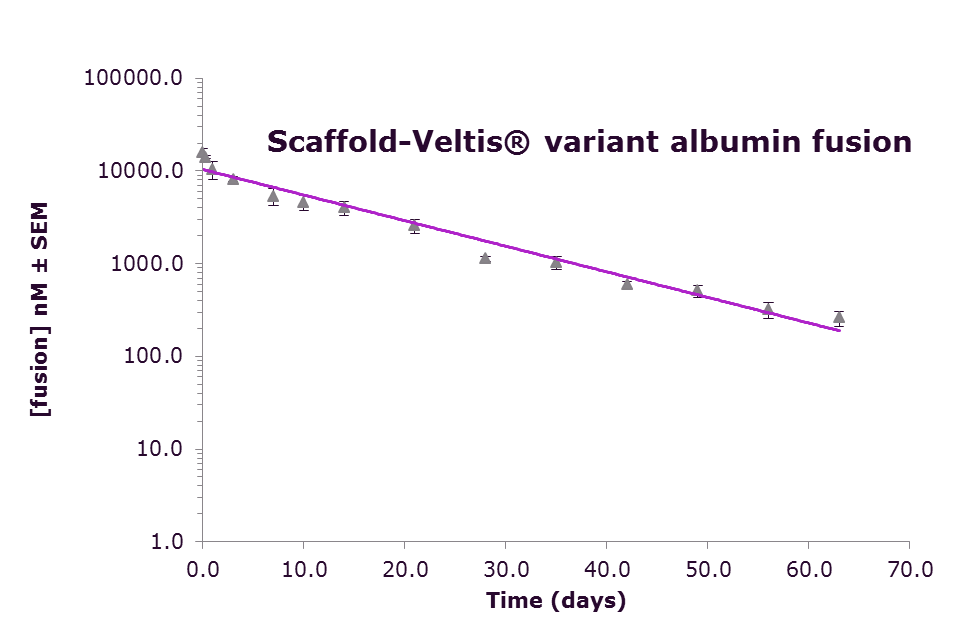 T1/2 (h) = 276.7 ± 19
ATTACHMENT TO VELTIS® CAN BE THROUGH EITHER CONJUGATION OR FUSION
Conjugation to Veltis®
Fusion to Veltis®
Veltis® albumin fusion proteins are produced as a single polypeptide
Chemically modify peptide or drug to allow covalent attachment to Veltis® albumin molecule:

Lysine
Tyrosine
Free thiol (SH)

Free thiol is the most widely used  conjugation route:

Specifically reactive with maleimide groups
1:1 Stoichiometric peptide loading
Veltis® Albumin
C-terminal
Albumin 
-Cys-34
N-terminal
Combinations
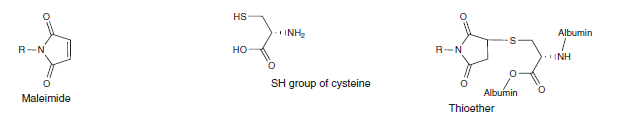 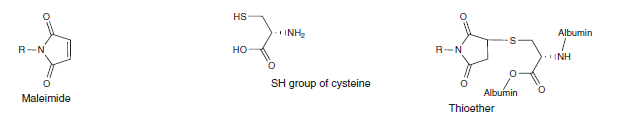 C-terminal + Linker
+
Peptide/drug
N-terminal + Linker
PARTNERING FOR Success IN CHEMICAL CONJUGATION
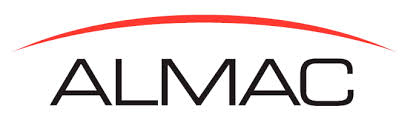 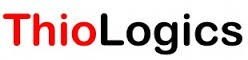 Next generation maleimide conjugation technology for site-specific protein conjugation 

Link target molecule to Veltis® albumin at high reaction yield for serum-stable conjugate
Complete service range
Non-GMP custom synthesis  
Conjugation
GMP manufacture
>9000 peptides manufactured 
Expertise in challenging peptides
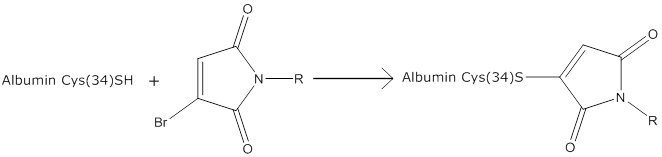 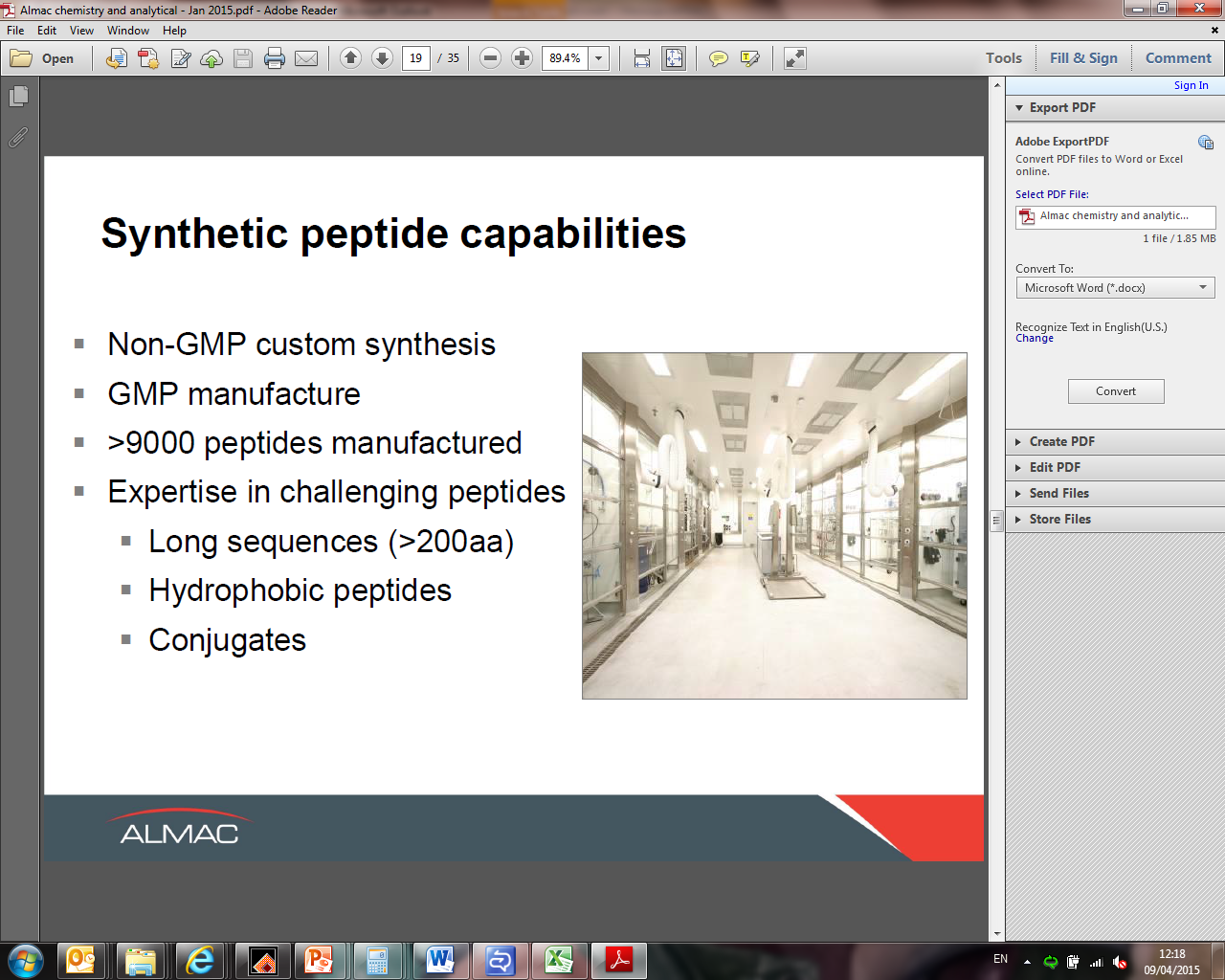 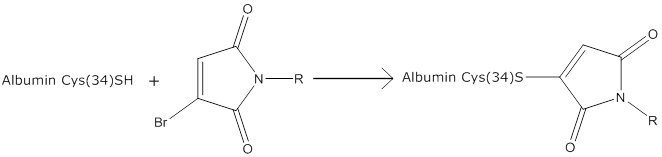 VELTIS® VARIANTS for genetic fusionproof of concept: Endostatin
Endothelial cell-based rescue assay
Receptor affinity maintained when Endostatin is fused to Veltis®
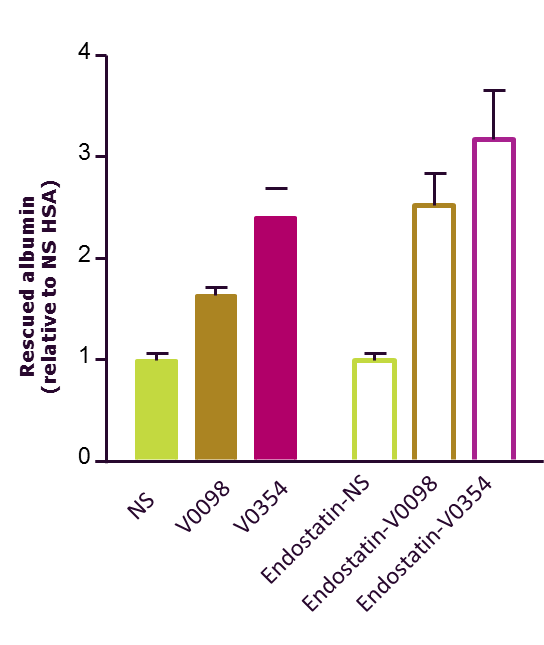 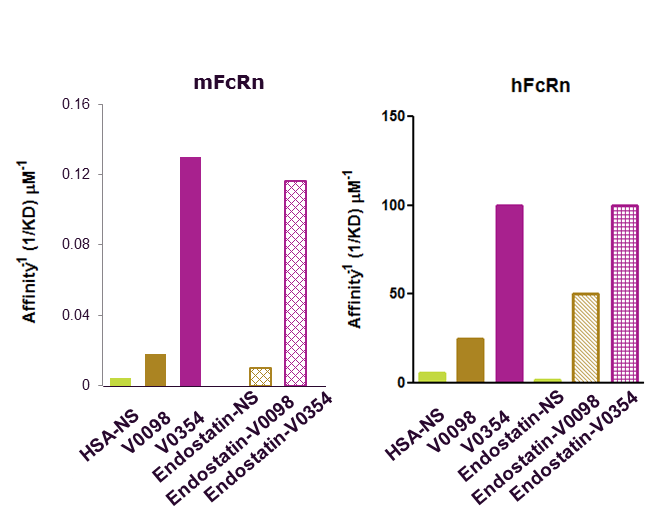 Endostatin fused to Veltis® variants Significantly prolongs half-life
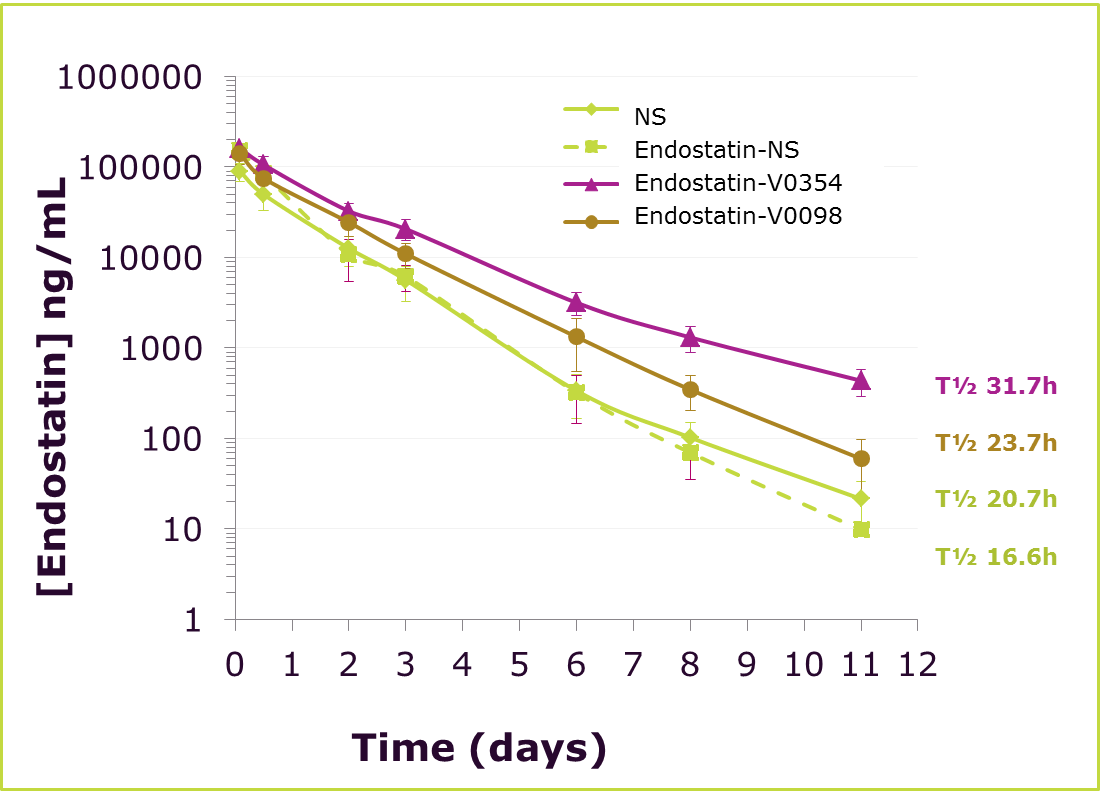 Endostatin genetically fused to Veltis® albuminsV0098 and V0354 shows a 1.4- and 1.9- fold longer half-life, respectively, compared to fusion to NS human albumin
5 subjects/compound, IV Bolus (10 mg/kg) male NMRI mice
VELTIS® variants for conjugationproof of concept: exenatide
Pharmacokinetic profiles of albumin exenatide conjugates in WT mice
Receptor affinity maintained when Exenatide is conjugated to Veltis®
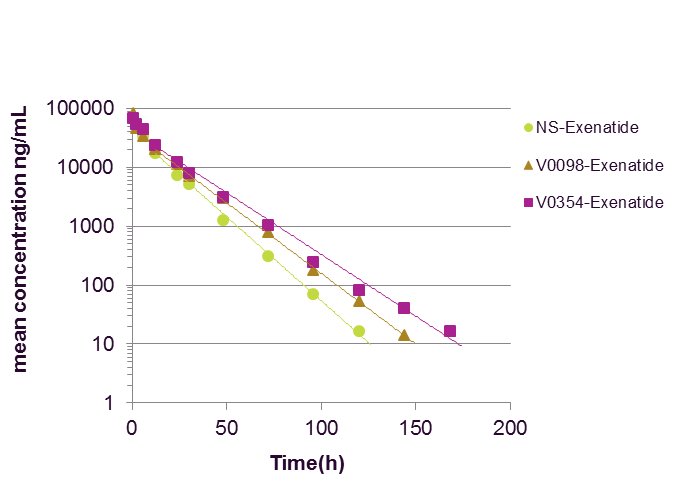 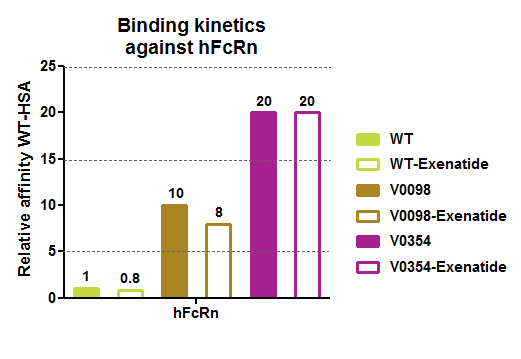 Relative affinity NS HSA
T1/2 =15.3h
T1/2 =10.9h
NS HSA
NS Exenatide
V0098
V0098 Exenatide
V0354
V0354 Exenatide
T1/2 =12.9h
WT mice IV Bolus (5mg/Kg)
VELTIS® variants for Improved PK/PD 
proof of concept: exenatide
Pharmacokinetic profiles of albumin exenatide conjugates in WT mice
Pharmacodynamic profiles in diabetic mice
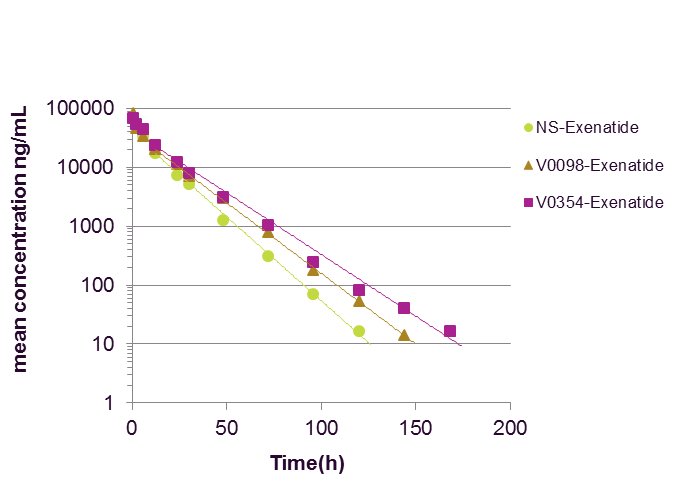 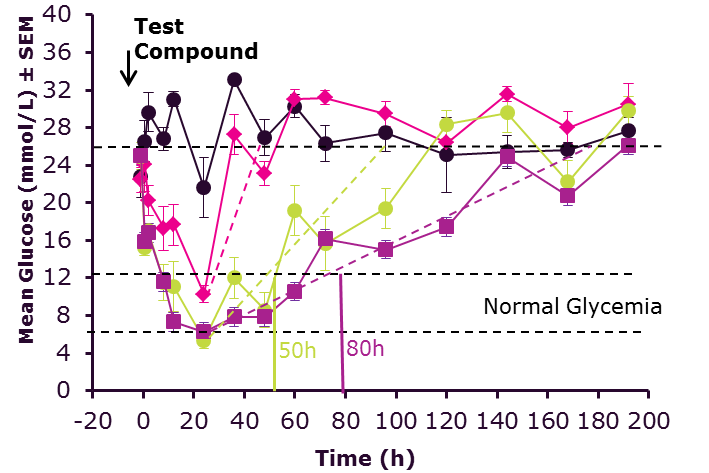 T1/2 =15.3h
T1/2 =10.9h
T1/2 =12.9h
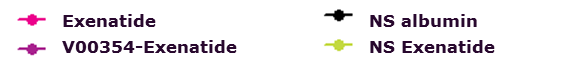 -
-
WT mice IV Bolus (5mg/Kg)
Diabetic  mice  SC (500nmol/Kg)
Veltis® exenatide conjugates retain therapeutic effect and prolong efficacy
COMPLETE SUPPORT PACKAGE FROM THE ALBUMIN EXPERTS
Clinical Development
Phase  I-II supply through Novozymes or partners
Tech transfer to CMO
cGMP supply of Veltis® albumins
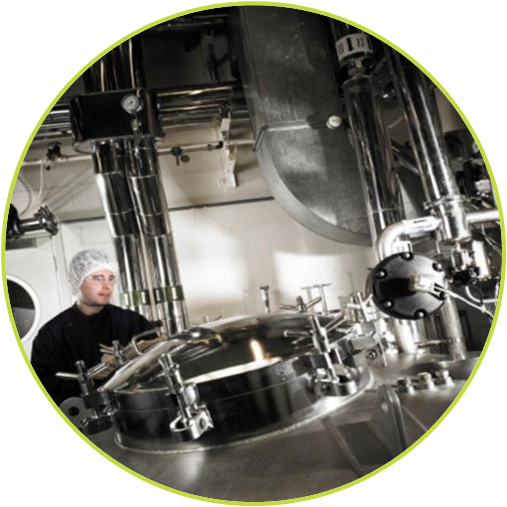 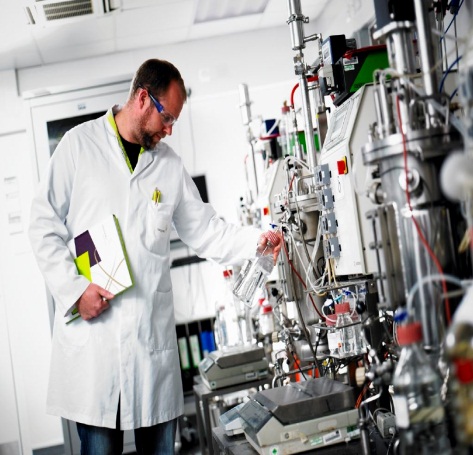 Veltis® Tool Box
FcRn and cell assays
Yeast expression
Conjugation technology
2xKOKI mouse
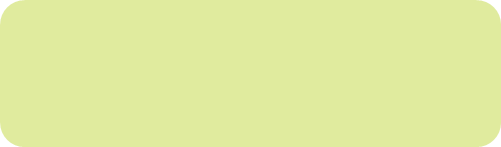 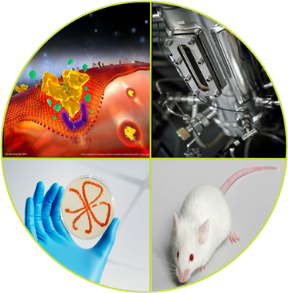 Pre-clinical Development
Fermentation optimization
Process development
Provision of materials for toxicology and in vivo studies from Novozymes or partner
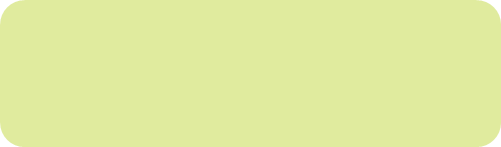 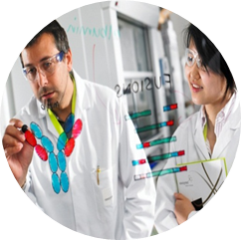 Rapid Proof of Concept
Fusion and conjugate design
Research licences
Veltis® albumin samples
Thank youBooth 105poster a55Contact:KBUI@novozymes.com